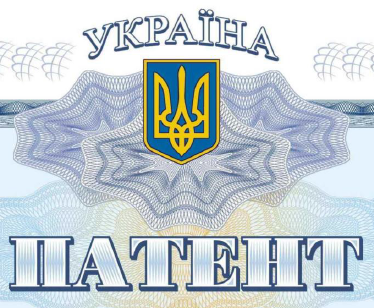 ПРАКТИЧНЕ ЗАНЯТТЯ 5МІЖНАРОДНА ПАТЕНТНА КЛАСИФІКАЦІЯ
Мета заняття: ознайомлення з міжнародною патентною класифікацією товарів і послуг для реєстрації знаків, зображувальних елементів знаків, промислових зразків
План
Міжнародна патентна класифікація.
Міжнародна класифікація товарів і послуг для реєстрації знаків.
Міжнародна класифікація зображувальних елементів знаків.
Міжнародна класифікація промислових зразків.
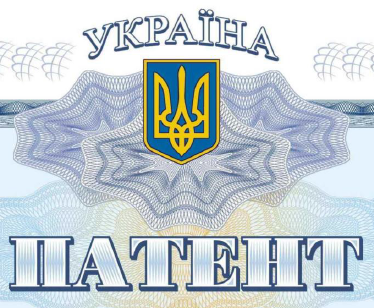 ПРАКТИЧНЕ ЗАНЯТТЯ 5
Міжнародні класифікації об’єктів промислової власності (далі – міжнародні класифікації ОПВ) засновані відповідними міжнародними угодами.
Україна приєдналася до всіх міжнародних угод стосовно міжнародних класифікацій ОПВ: Ніццької угоди про Міжнародну класифікацію товарів і послуг для реєстрації знаків, яка була ратифікована Законом України від 01.06.2000 №1762-III. Угода набрала чинності для України 29 грудня 2000 року.
Локарнської угоди про заснування Міжнародної класифікації промислових зразків, яка була  ратифікована  Законом  України від 17.12.08 №684-VI. Угода набрала чинності для України 7 липня 2009 року.
Віденської угоди про заснування Міжнародної класифікації зображувальних елементів знаків, яка була ратифікована Законом України від 18.02.09 №1000-VI. Угода набрала чинності для України 29 липня 2009 року.
Страсбурзької угоди про Міжнародну патентну класифікацію, яка була ратифікована Законом України від 17.12.08 № 683-VI. Угода набрала чинності для України 7 квітня 2010 року.
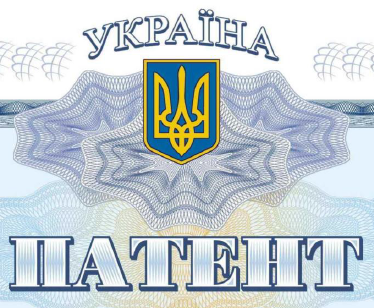 ПРАКТИЧНЕ ЗАНЯТТЯ 5
Приєднання України до зазначених вище міжнародних угод надало змогу нашій країні не лише застосовувати міжнародні класифікації ОПВ у роботі, а й брати активну участь в їх удосконаленні, зокрема у складі Комітетів експертів відповідних Союзів.
У світовій системі правової охорони інтелектуальної власності міжнародні класифікації періодично переглядаються (змінюються та/або доповнюються) й для поліпшення пошукових можливостей та з урахуванням технічного прогресу запроваджуються їх нові версії/редакції.
У зв’язку з цим систематично проводяться роботи щодо актуалізації міжнародних класифікацій ОПВ у перекладі українською мовою.
Ознайомимось з переліком чинних версій/редакцій міжнародних класифікацій ОПВ у перекладі українською мовою, на основі яких створені інформаційно-довідкові системи (ІДС) з можливістю проведення пошуку.
А також з наказами щодо введення в дію поточних версій/редакцій міжнародних класифікацій ОПВ у перекладі українською мовою в державній системі правової охорони інтелектуальної власності та подано посилання на офіційні тексти класифікацій автентичними мовами – англійською та французькою.
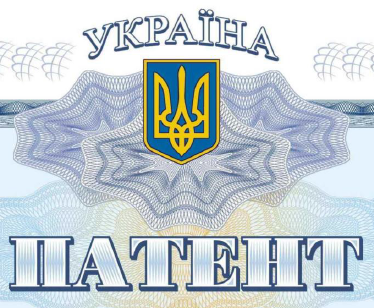 ПРАКТИЧНЕ ЗАНЯТТЯ 5
Міжнародна патентна класифікація (МПК)
Наказом Міністерства розвитку економіки, торгівлі та сільського господарства України від 13.12.2019 № 665 введено в дію МПК-2020.01 у перекладі українською мовою.
Створена ІДС "Міжнародна патентна класифікація" для МПК-2020.01, доступ до якої надається на безоплатній основі.
Для забезпечення інформаційних потреб користувачів МПК, у ІДС наявні всі версії МПК, які втратили чинність та доступні для інформаційних цілей: українські версії від 2006.01 до 2016.01 та повний текст МПК у перекладі української мовою від 2016.01 до 2019.01.
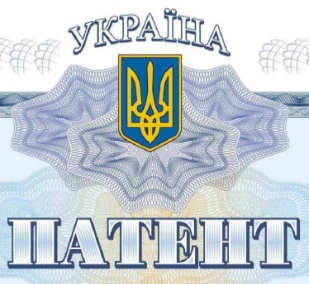 ПРАКТИЧНЕ ЗАНЯТТЯ 5
Міжнародна класифікація товарів і послуг для реєстрації знаків (МКТП)
Наказом Міністерства розвитку економіки, торгівлі та сільського господарства України від 13.12.2019 № 662 введено в дію МКТП (11-2020) у перекладі українською мовою.
Створена ІДС "Міжнародна класифікація товарів і послуг для реєстрації знаків (Ніццька класифікація)" для МКТП (11-2020), доступ до якої надається на безоплатній основі.
У зв’язку з тим, що з 2013 року, згідно з рішеннями Комітету експертів Ніццького союзу, щорічно запроваджується нова версія чинної редакції МКТП, а раз на 5 років – нова редакція МКТП, для забезпечення інформаційних потреб широкого кола користувачів міжнародних класифікацій ОПВ, у ІДС також наявні версії МКТП від (10-2014) до (11-2019), які втратили чинність та доступні для інформаційних цілей.
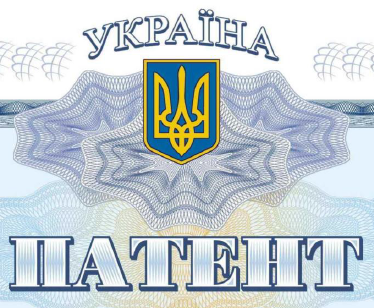 ПРАКТИЧНЕ ЗАНЯТТЯ 5
В ІДС також реалізована опція доступу до повного масиву матеріалів МКТП у перекладі українською мовою (опція "Попередні версії"). Матеріали доступні у вигляді, в якому вони існували на час чинності відповідних версій/редакцій МКТП. Тобто, забезпечується доступ до ІДС, які були створені для МКТП-9, МКТП-9 (другого, зміненого, видання), МКТП-10 та МКТП (10-2013). МКТП-7 та МКТП-8, які публікувалися лише у друкованому вигляді, доступні у вигляді файлів формату PDF.
Для підтримання належного зворотного зв’язку між користувачами ІДС для МКТП та відповідними структурними підрозділами Укрпатенту удосконалено функцію "Технічна підтримка ІДС".
На офіційному веб сайті ВОІВ функціонує онлайновий інструмент Мадридської системи "Менеджер товарів і послуг", українськомовна версія якого супроводжується та актуалізується в частині МКТП
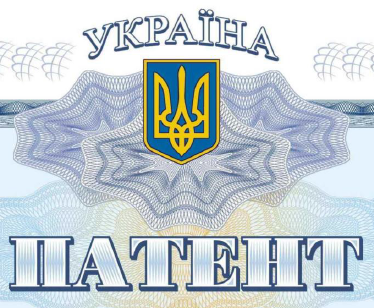 ПРАКТИЧНЕ ЗАНЯТТЯ 5
Міжнародна класифікація зображувальних елементів знаків (МКЗЕЗ)
Наказом Міністерства економічного розвитку і торгівлі України від 11.01.2018 № 20 введено в дію МКЗЕЗ-8 у перекладі українською мовою.
Створена ІДС "Міжнародна класифікація зображувальних елементів знаків (Віденська класифікація)" для МКЗЕЗ-8, доступ до якої надається на безоплатній основі.
В ІДС також наявні сьома та шоста редакції класифікації, які втратили чинність та доступні для інформаційних цілей.
Міжнародна класифікація промислових зразків (МКПЗ)
Наказом Міністерства економічного розвитку і торгівлі України від 18.12.2018 № 1935 введено в дію МКПЗ-12 у перекладі українською мовою.
Створена ІДС "Міжнародна класифікація промислових зразків (Локарнська класифікація)" для МКПЗ-12, доступ до якої надається на безоплатній основі.
В ІДС також наявні одинадцята, десята та дев’ята редакції класифікації, які втратили чинність та доступні для інформаційних цілей.
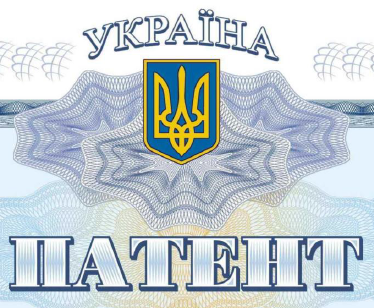 ПРАКТИЧНЕ ЗАНЯТТЯ 5
Контрольні запитання
1. Які роль та значення міжнародної класифікації об’єктів промислової власності?
2. Які існують види міжнародних класифікаторів?
Література:
Дергачова В.В., Пермінова С.О. Інтелектуальна власність: навчальний посібник / В. В. Дергачова, С. О. Пермінова; за ред. О. А. Гавриша . К.: НТУУ «КПІ», 2015.  416 с.:
Наукова діяльність, Патентознавство. Інтелектуальна власність : підручник /Укладачі: Г.О. Оборський, І.М. Чістякова, Д.Д. Татакі, О.С. Білоусов, І.К. Кривдіна, В.П. Кубко, С.Х. Яворський.  К : Каравела, 2016. 232 с. 
Ходаківський Є. І. Інтелектуальна власність: економіко-правові аспекти. Підручник: 3-тє вид., перероб. та доп. / Є. І. Ходаківський, В. П. Якобчук, І. Л. Литвинчук.  К.: «Центр учбової літератури», 2017.  504 с.